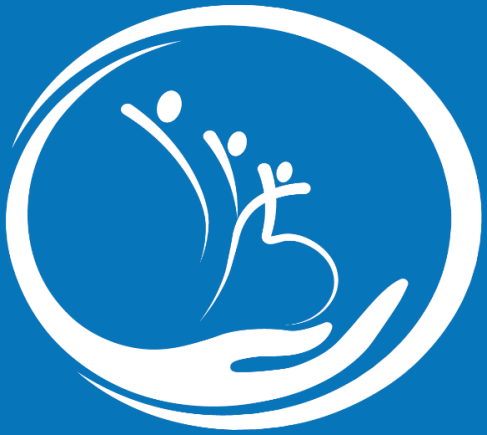 Ministry of Women and Social Affairs,
Federal Democratic Republic of Ethiopia  Contribution of PSNP in ending child marriage and promoting gender equality
Seleshi Tadesse
Executive- Prevention and Response 
& 
Fantahun Gobezie, M & E Specialist 

July 28, 2022
MoWSA
Seleshi Tadesse
Executive- Prevention and Response
Situation, Legislations, policies and Initiatives to curb Child Marriage in Ethiopia
Situation of CM in Ethiopia
Several policy and legislative initiatives have been set up to end child marriage in Ethiopia. 

The Family Code (revised in 2000) sets the minimum age of marriage at 18 years for boys and girls (Art. 7). 

Article 648 of the Criminal code of 2005 criminalizes child marriage, The criminal code also criminalizes  early forced marriage (Art. 648).

On August 14th 2019, MoWCY launched a National Costed Roadmap to End Child Marriage and Female Genital Mutilation/Cutting(2020-2024). 

The Roadmap is an evidence-based, costed plan which outlines strategies, interventions and expected results towards the elimination of these harmful practices, an additional step forward in the country commitment to achieve the SDGs. 
In 2012, Ethiopia established the National Alliance to End Child Marriage and FGM
Legal and Strategic framework
Child marriage is a complex problem, which takes different forms and results from the interplay of social, cultural, religious and economic factors

Economic hardship and poverty are critical drivers of child marriage in most parts of the country.

The relationship between poverty and child marriage is not always straightforward.

For the poorest and most vulnerable households, child marriage is key strategy for establishing economic security for the girl or coping mechanism for the family.

Child marriage, often driven by poverty and supported by social norms and traditions
CM and Poverty as drivers
Poverty may serve as a “push factor” for child marriage in several ways: 

1) pushing girls out of the household due to scarce resources and inability to provide for them, 

2) providing an incentive to marry girls out of the household in order to receive bride price payments,

 3) creating an incentive to marry girls earlier as younger girls typically require the smallest dowries(18), or

 4) creating an environment with a lack of alternative education or employment opportunities. 

5)Sometimes, adolescents themselves may initiate child marriage to escape intense wage labour necessitated by household poverty.
Drivers of child marriage in Ethiopia
The initiatives identified in the assessment generally consist of the following approaches:

empowering girls with information, skills and support networks;

 2) educating and mobilizing parents and community members;
 
3) enhancing the accessibility and quality of formal schooling for girls; 

4) offering economics support and incentives for girls and their families; and 

5) fostering an enabling legal and policy framework
Child marriage prevention initiatives
Social protection and Gender equality
The policy recognizes also vulnerabilities not only at the household level but also at individual level. 

It is also believed that lifting households from poverty means creating favourable environment for the growth and development of adolescents.

A very progressive policy that explicitly understood the different living status of women and stated female heads, pregnant women, and women in marriage in the five focus areas of SP in Ethiopia:
 
Promoting productive safety net  
Promoting and improving employment and livelihood
Promoting social insurance
Increasing equitable access to basic social services, and 
Providing legal protection and support to those vulnerable to abuse and violence.
Government strategies on the provision of  social protection packages are closely intertwined with gender equality, women empowerment and lifting out them from poverty.

 Intervention mechanisms such as the government’s Food Security Programme and job creation packages in both urban and rural safety net programs attempt to protect and promote livelihoods of vulnerable women in rural and urban areas of Ethiopia.

Social protection creates an enabling environment for promoting the economic empowerment of the poor women
Social Protection and Child Marriage
While the PSNP in Ethiopia does not have explicit objectives related to prevention of child marriage, 

It is increasingly argued that social protection programmes, and cash transfers in particular, can delay child marriage.

Based on the available evidence of linkages between child marriage and the PSNP, further research is needed to understand better the potential role that PSNP, and complementary interventions can play in delaying child marriage and unpack the channels through which these outcomes emerge.
Social Protection and Child Marriage
Key pillars of the Road map strategy
Creating and strengthening an enabling environment
Community engagement (including faith and traditional leaders
Empowering adolescent girls and their families
Enhancing systems, accountability and services across sectors
Increasing data and evidence
generation and use.
By Fantahun Gobezie 
M & E Specialist-PSNP
PSNP vs. Child Marriage Niches of opportunities to curb child marriage in Ethiopia
In PSNP-4, Gender Mainstreaming (as a cross-cutting intervention) was boldly included in the Design, but interventions were not as such clearly stipulated and not successful ( refer the PSNP-5 design document lesson part),

Lessons from PSNNP-4 revealed that implementing agencies were not sufficiently responsive and accountable for Gender provisions,
More than 900,000 girls can be reached in this program only as about 11.5% of Ethiopian population is estimated to be adolescents girls since the Rural PSNP serves about 8 million people ,
PSNP vs. Child Marriage Background-Pre-PSNP-5
Cash transfers positively contributed to delay child marriage as it improves income and empower them to push aside economic factors for child marriage, 

Importance of access of PSNP clients to social services:
  Health  (linking clients into Community based health insurances, fee waivers, NGOs etc., 
Education (Prevention of school dropouts, manage cancelation of child marriage, enhance enrollment of children to school and delay child marriage, mobilize local resources for education materials for children of poor families etc.) 
Child protection (SBCC sessions enhance awareness of communities on child protection, legal age of marriage, other harmful practices against girls etc.), 
The role of case management in PSNP interventions,
 Social workers engaged in identifying, reporting and mitigating child marriage cases, 
So, the important roles of Social workers to play in the program became clearer
What we learnt from the Cash Plus PSNP
PSNP-5 design document clearly incorporates the prevention and mitigation of Gender and HTPs in PSNP-5 intervention regions/woredas across all outputs,
Integration of child care centers (as an early childhood development intervention) along with public worksites,  
PSNP-5 committed one output for Linkages to Available Social Service (LASS) where child marriage is one among others, apart from mainstreaming gender sensitivity approaches in each outputs,
What is new in PSNP-5?
LASS output clearly stipulates:
Rollout of linkage to social services intends to include child marriage cases into legal [child] protection systems in the PSNP areas,

One of the strategies to improve linkages is leveraging PSNP SBCC platforms to boost demand including legal protection to girls against child marriages,

Improve justice/legal service seeking behavior of PSNP clients to prevent and mitigate incidences of child marriage and other GBV  and,

Social workers shall provide psychosocial support counseling services through comprehensive case management approaches,
Cont.What is new in PSNP-5
Social and behavioral change communication (SBCC) stipulates:
The legal age of marriage for girls and boys is 18years and above, 
Cases of Child Marriage can be brought  to the Kebele (the smallest government structure in Ethiopia) Appeal Committee (KAC)  who will then involve the local law enforcement officers to take over the case before the law,  
Enhance Knowledge to be transferred to clients to delay child marriage practices,
What is new in PSNP-5?....
Social and behavioral change communication (SBCC):

What Knowledge is important to be transferred to clients to delay child marriage practices,  

Improved economic security through safety net transfers 
Increased investment in girls’ education shall payback to the family  
Improved knowledge of, and attitudes towards   child marriage so as to clearly put “it is illegal and inhumane” etc.
What is new in PSNP-5?
CM Affects reproductive health: Child brides, most likely, give birth to children without having enough nutrients for their bodies themselves, leading their children to be affected with multiple development and growth issues, 
CM affects employment capabilities: Child brides will not continue their schooling which makes their chances of occupying professional occupations slim to none, 
CM affects autonomy and empowerment: Child brides are most likely to continue living in conditions where they do not control resources and abuse is prevalent in the household, 
CM is a criminal act: The right to free and full consent to a marriage is recognized in numerous international conventions and declarations, and has stipulations set in Ethiopian constitution, consent cannot be “free and full” when one of the parties is not mature enough to make an informed decision about a life partner, as is the case with CM.
What key messages prescribed in PSNP-5 SBCC?
Lacks specificity to child marriage as PSNP-5 is relatively huge state sponsored social protection program (addresses about 8 million clients in 485 woredas/districts in Ethiopia) 

Shortage of skilled social workers (to facilitate community conversations/SBCCs, case identification and reporting,  mitigation and systematic data management etc.)

 Shortage of financial and material resources
What limitations/drawbacks PSNP in relation to CM?
Session on Child marriage
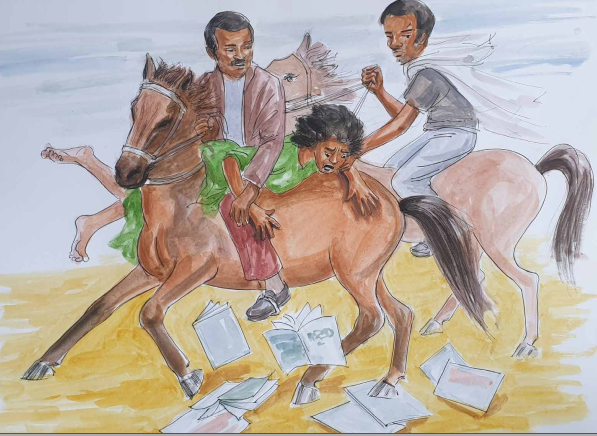 Illustration of SBCC Job Aid 1.
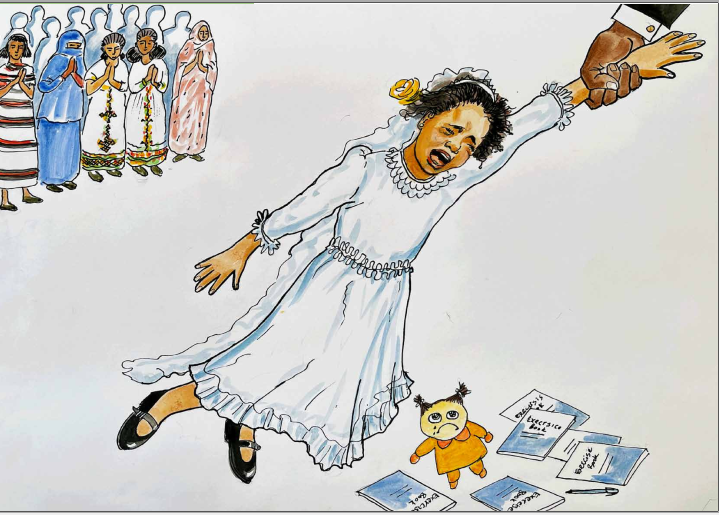 Session on Child marriage
Illustration of SBCC Job Aid 2
Though prevention of child marriage is not an explicit objective of PSNP, periodic monitoring and supervision is conducted  with checklists inclusive of gender (proportion of women in each service components, child marriages aborted, other harmful practices like girls circumcision averted etc.), 

The midterm evaluation is going to happen after January 2023 and the evaluation tools shall be inclusive of gender related materials including child marriage related indicators like number of child marriages reported, aborted and legally/traditionally resolved etc.
Conclusion
PSNP clients through proper practice of PSNP provisions can mitigate financial pressures that push them to marry off girls in order to cope better with poverty and income shocks; it also improves parents’ financial capacity to keep girls in school  and to invest in their human capital, through better food and health care, 

The complementary components of PSNP shift attitudes and perceptions – the interaction of PSNP clients with district/community level social workers, and ‘co-responsibilities’ in education – have been found to play an important role in shifting parental and girls’ attitudes and beliefs around child marriage
Cont. Conclusion
THANK YOU!
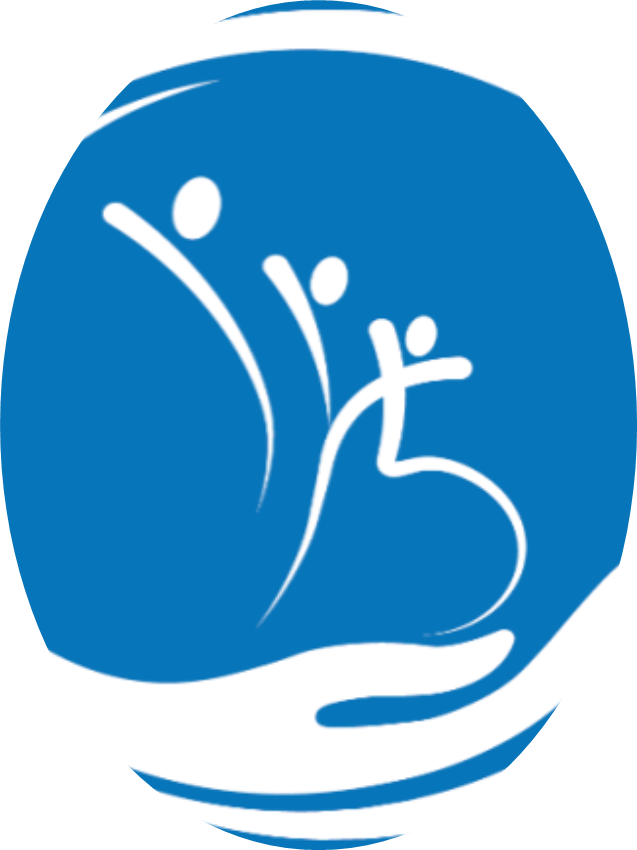